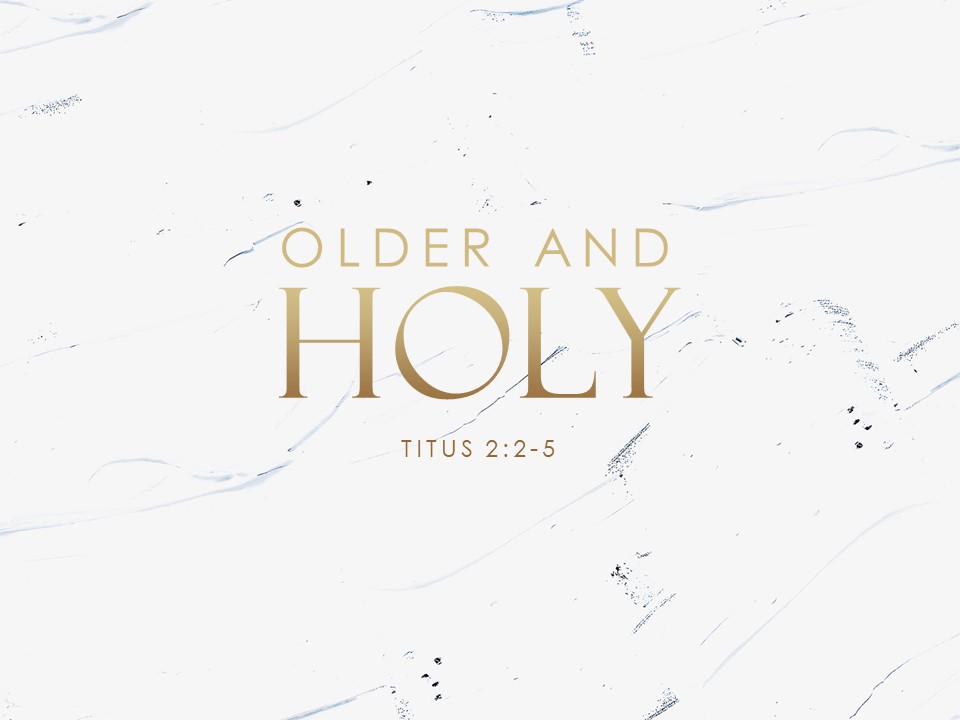 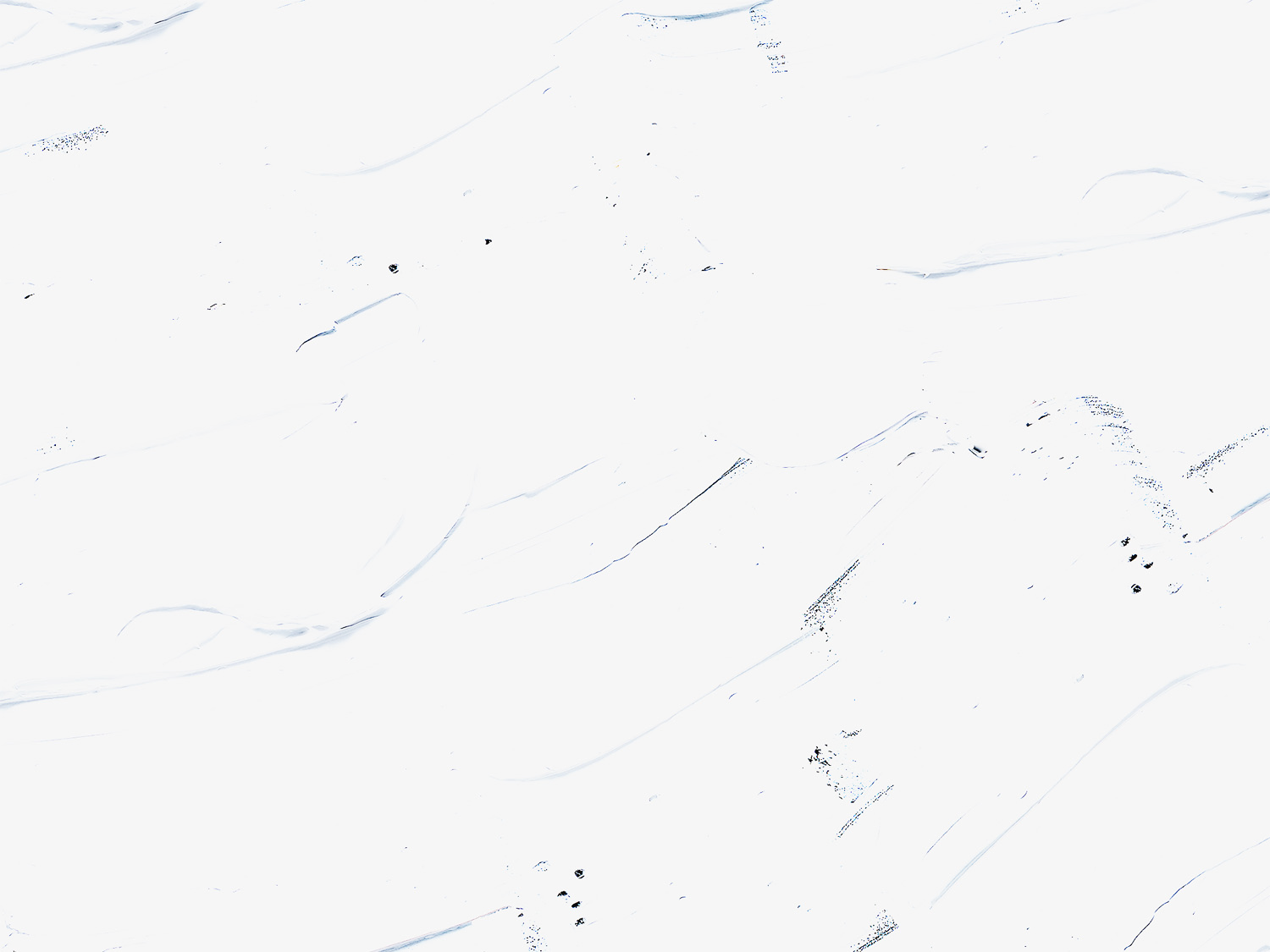 God values your age.

Is. 46:4; Pr. 16:31; 20:29; Ps. 92:12-15; Lev. 19:32
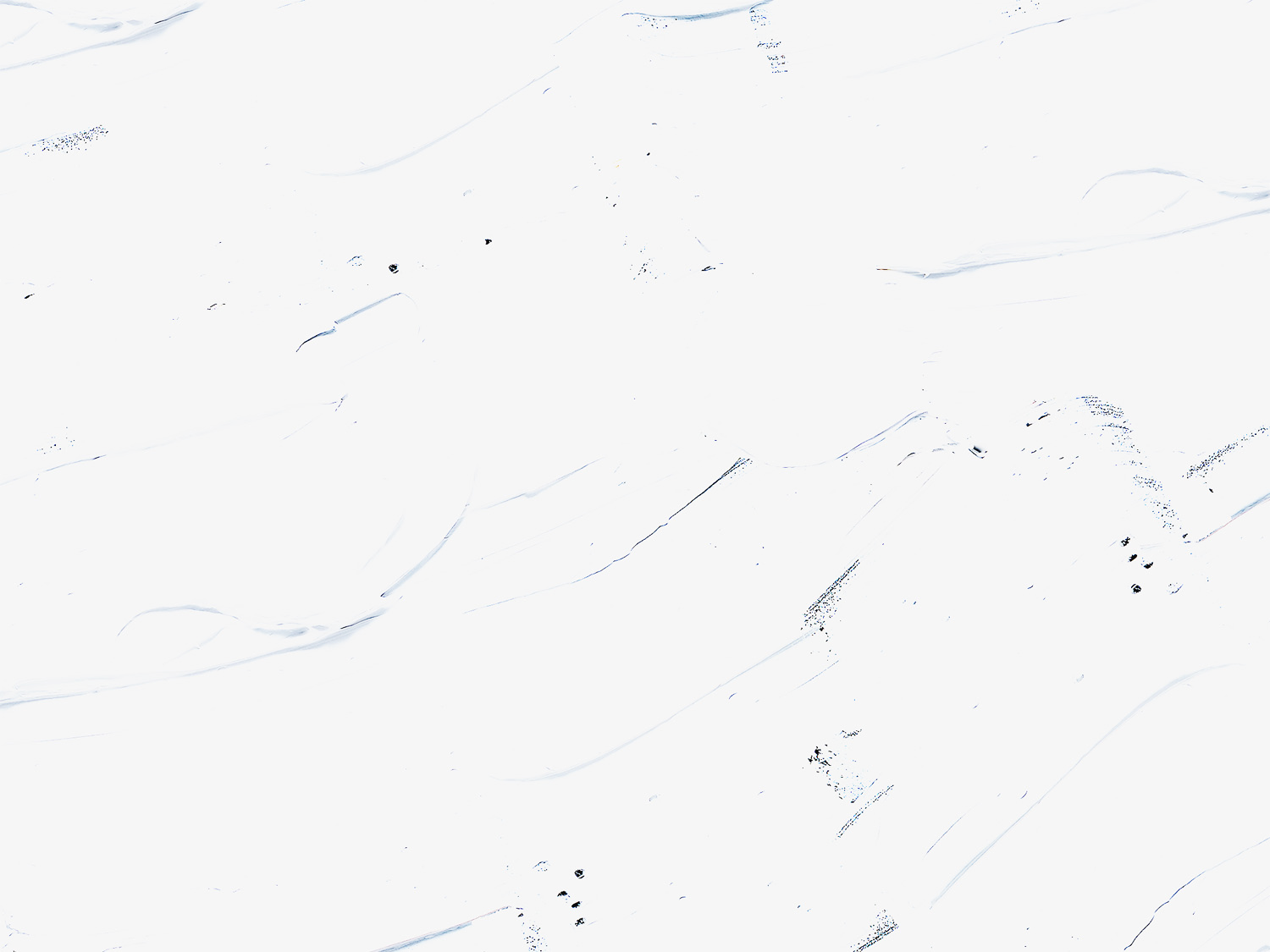 Getting older is not a reason to abandon the pursuit of holiness!
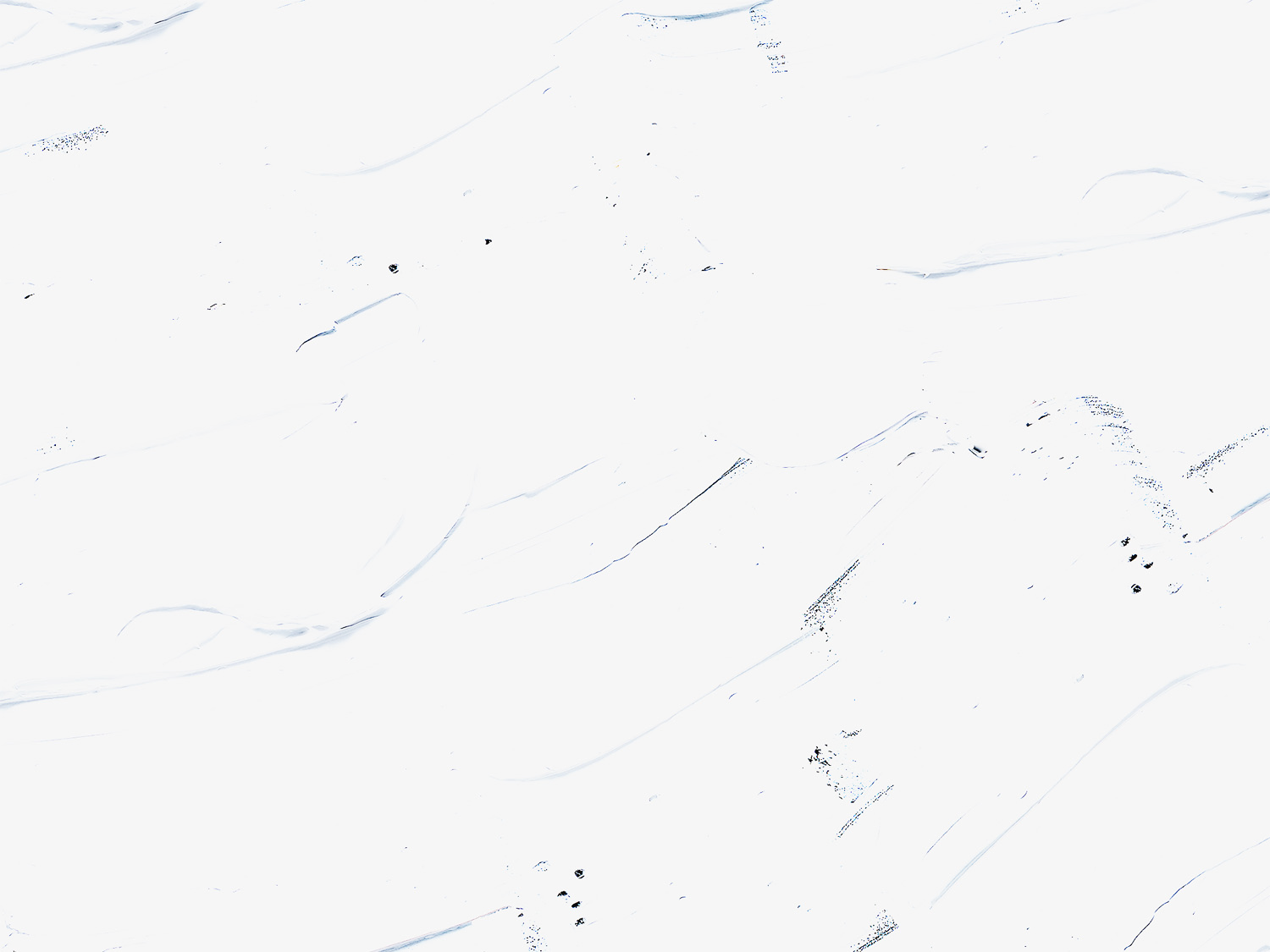 Titus 2:2-5

2 Older men are to be sober-minded, dignified, self-controlled, sound in faith, in love, and in steadfastness. 3 Older women likewise are to be reverent in behavior, not slanderers or slaves to much wine. They are to teach what is good, 4 and so train the young women to love their husbands and children, 5 to be self-controlled, pure, working at home, kind, and submissive to their own husbands, that the word of God may not be reviled.
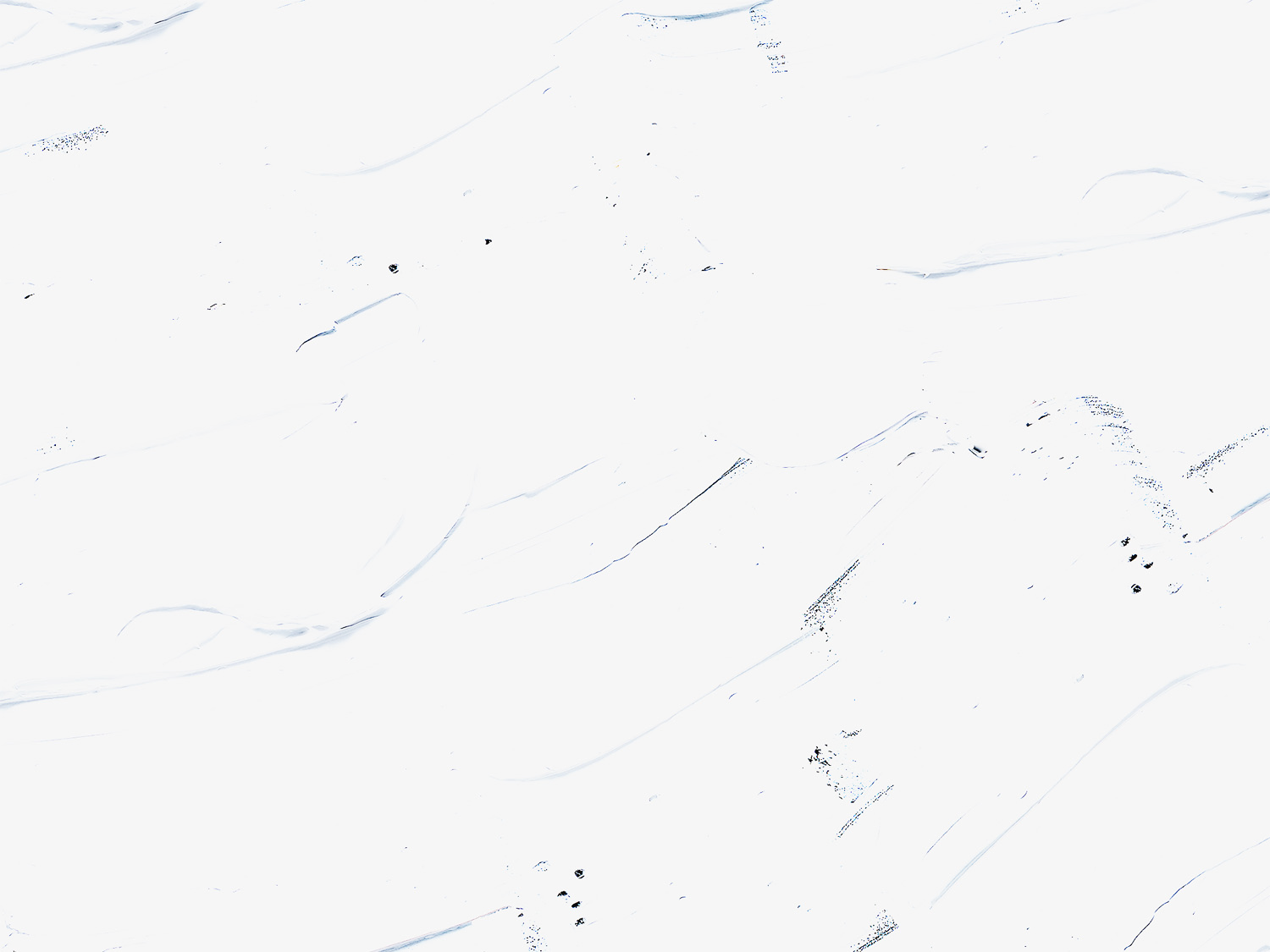 Holy living in our older years  (Titus 2:2-5)

Older Men
Sober-minded
Dignified
Self-Controlled
Sound in faith, love, and steadfastness

Older Women
Reverent in behavior
Not slanderous 
Not slaves to much wine
Teach what is good
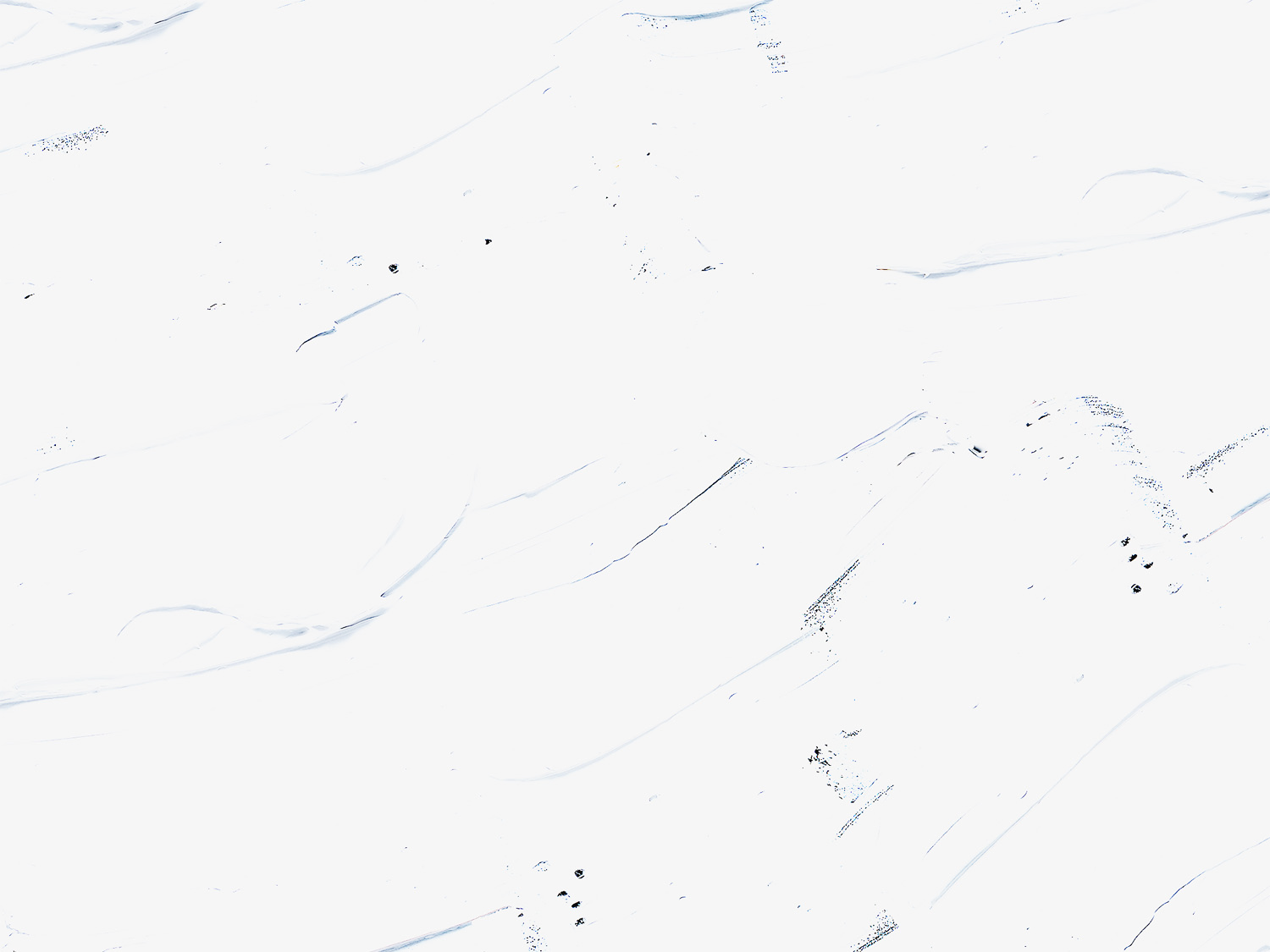 Philippians 3:12-16 

12 Not that I have already obtained this or am already perfect, but I press on to make it my own, because Christ Jesus has made me his own. 13 Brothers, I do not consider that I have made it my own. But one thing I do: forgetting what lies behind and straining forward to what lies ahead, 14 I press on toward the goal for the prize of the upward call of God in Christ Jesus. 15 Let those of us who are mature think this way, and if in anything you think otherwise, God will reveal that also to you. 16 Only let us hold true to what we have attained.
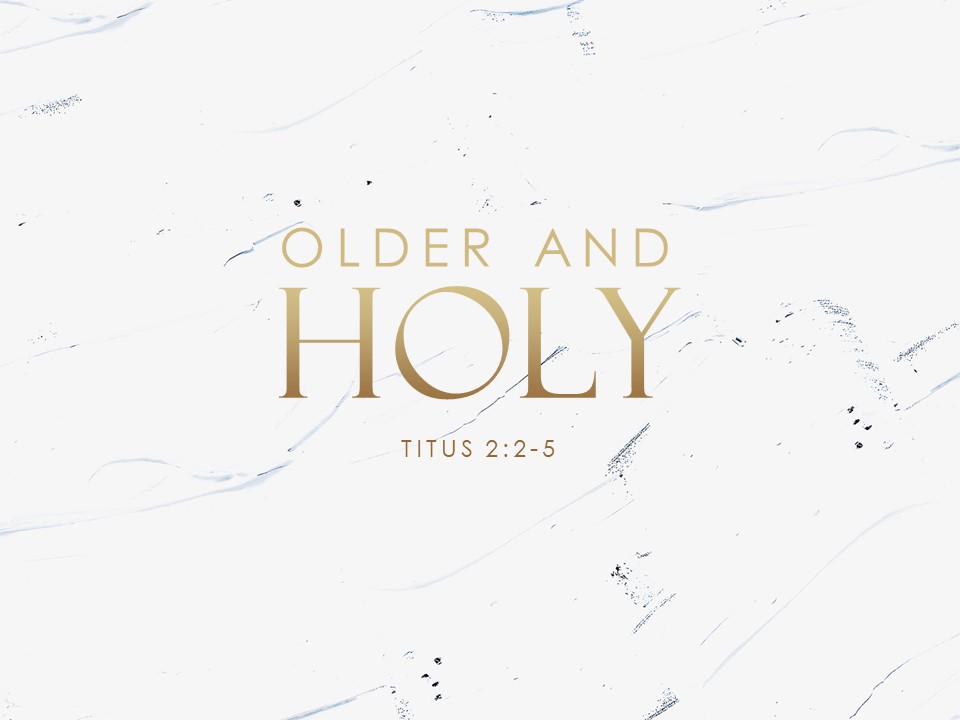 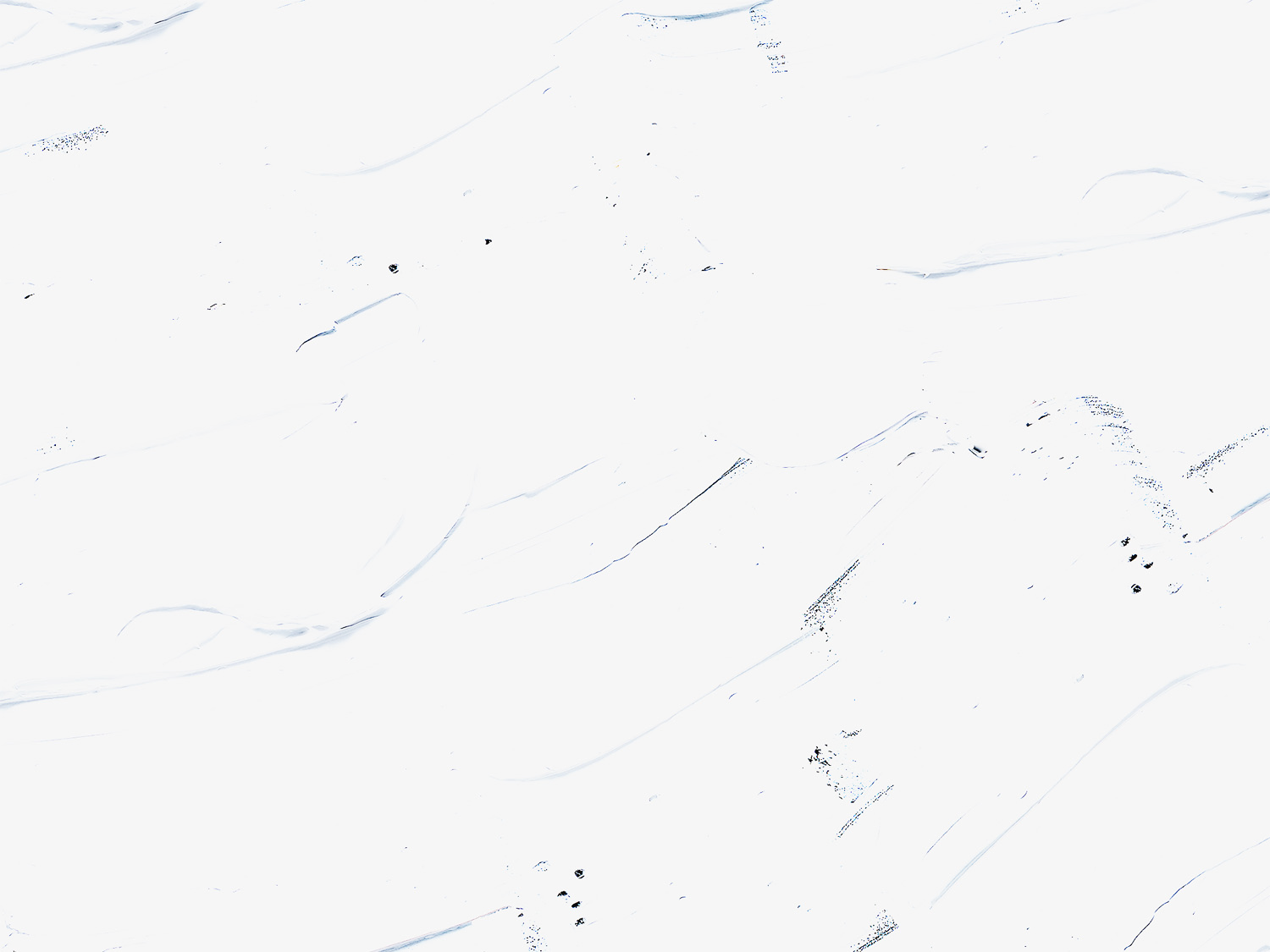 OLDER AND
Holy
TITUS 2:2-5
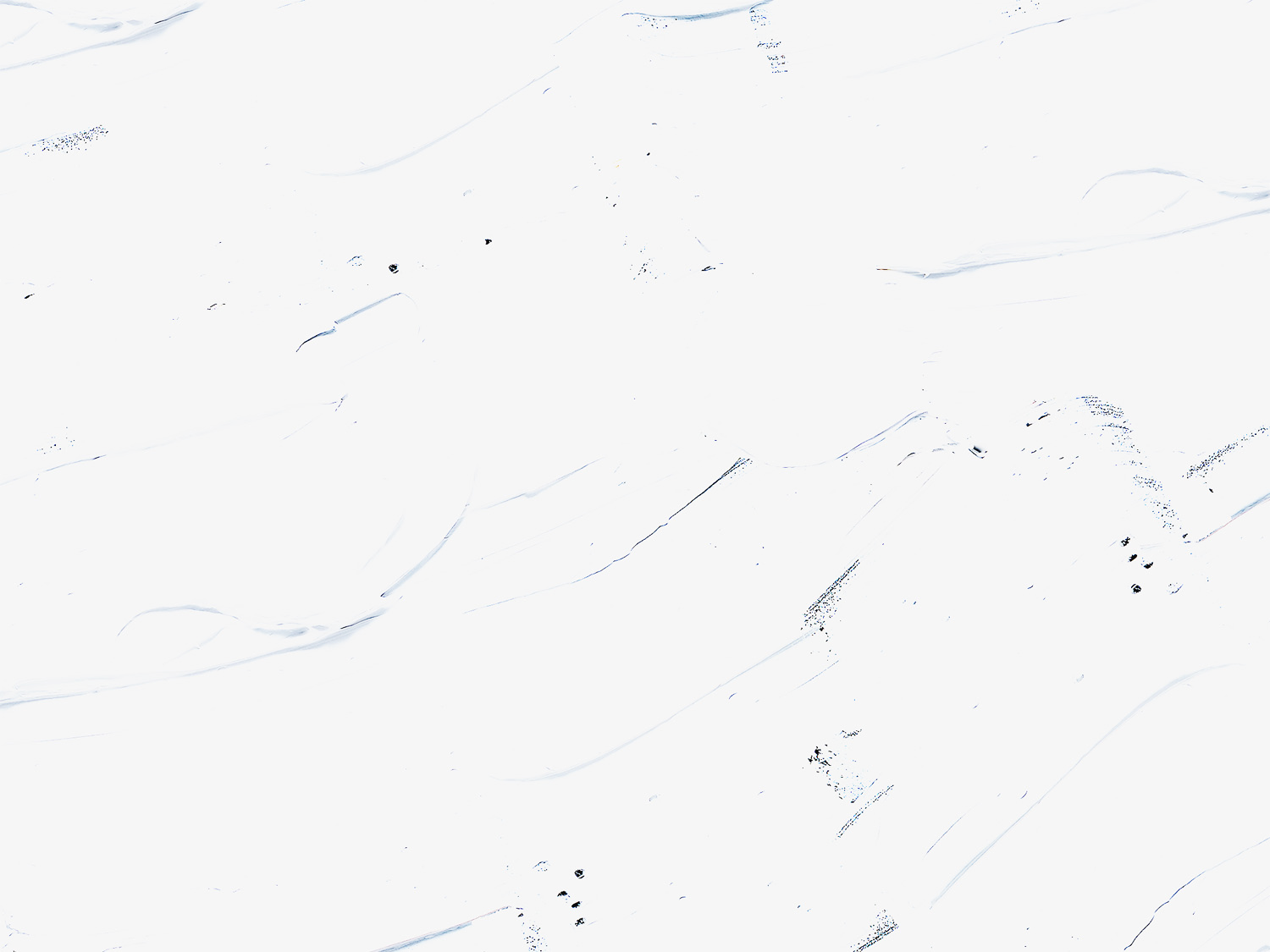 Those who are older have experience, knowledge, and wisdom that the younger simply don’t have.


Pr. 23:22; Job 12:12
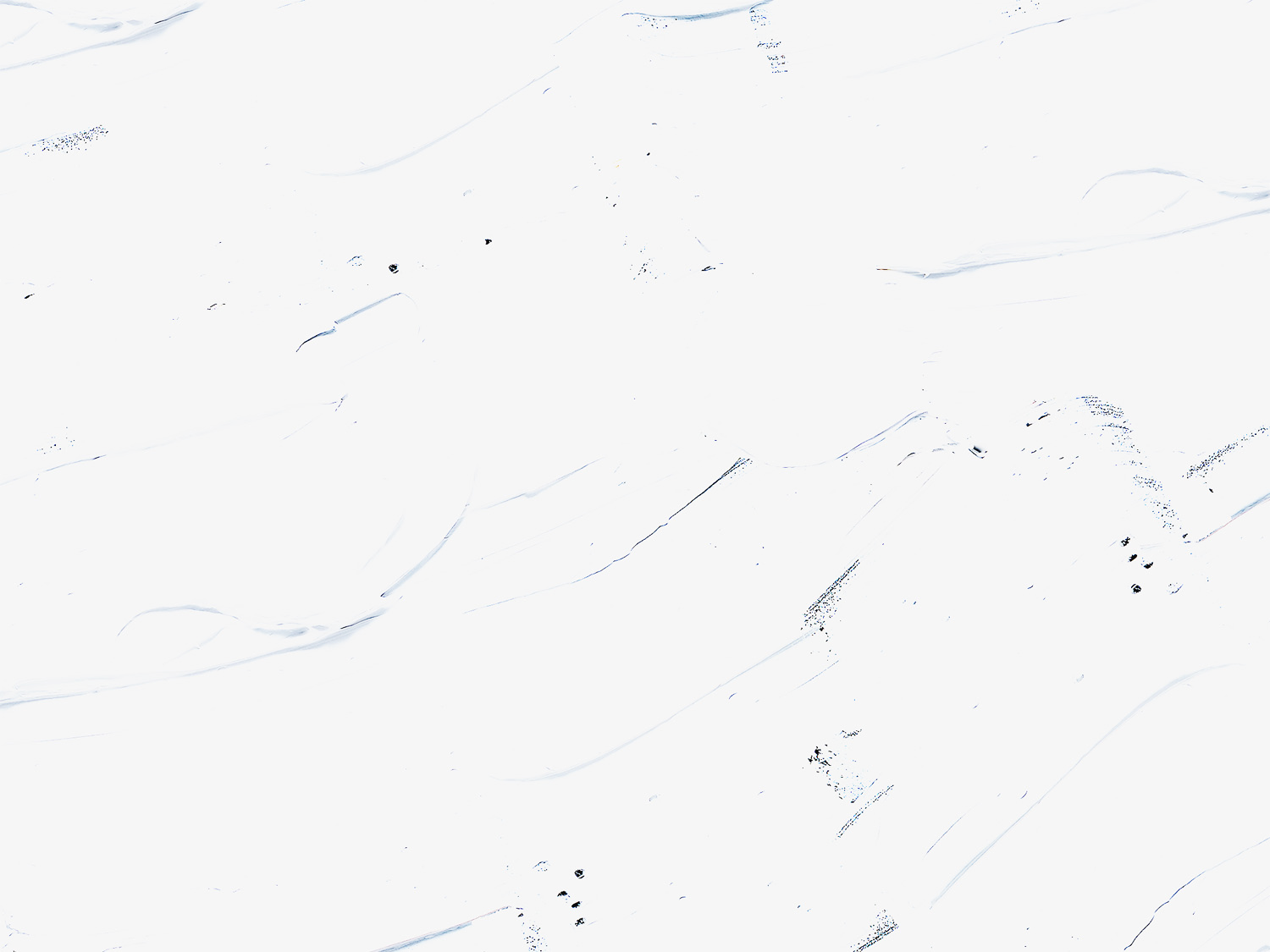 No matter what phase of life, we are all susceptible to sin.

1 Tim. 5:1-2